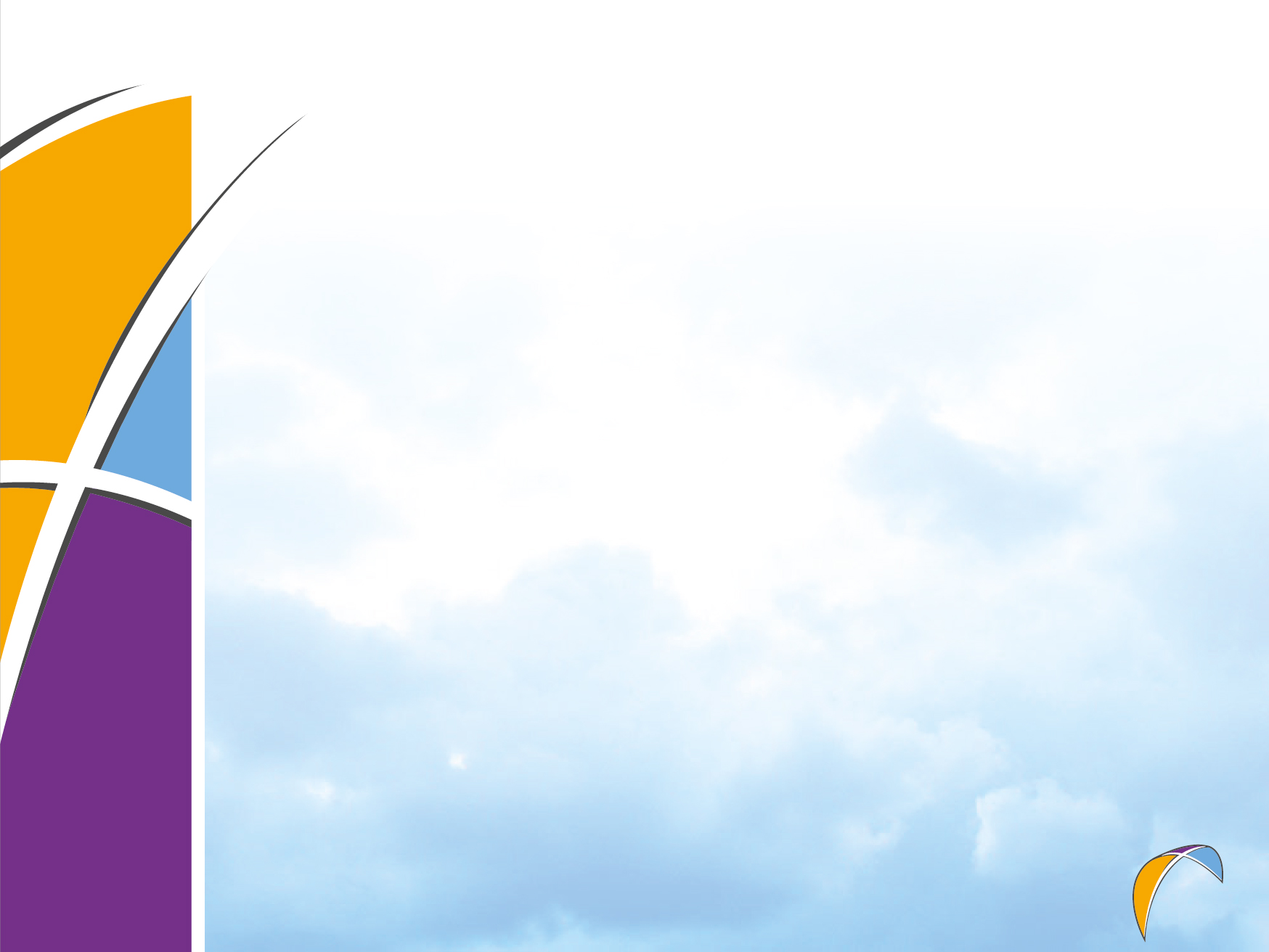 Nouvelles sources de financement 
pour les paroisses
L’argent ne fait pas le bonheur des paroisses … 
mais il y contribue !
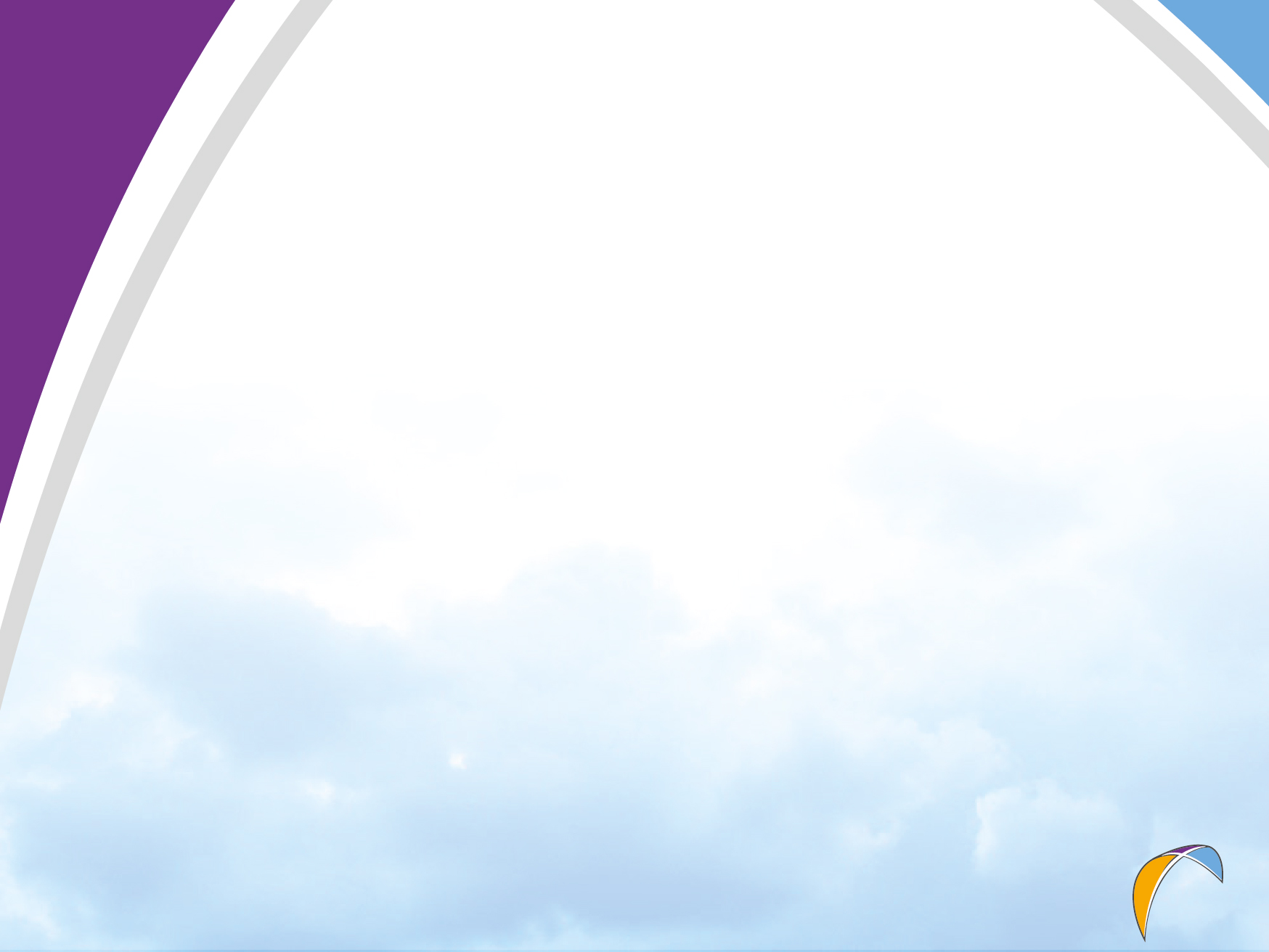 Déroulement de la formation
Constat de la capacité et de la possibilité des paroissiens de donner 
Avant le confinement
Pendant le confinement
Aujourd’hui

Impact du confinement et de la pandémie sur les activités de financement

Présentation de concepts novateurs de financement
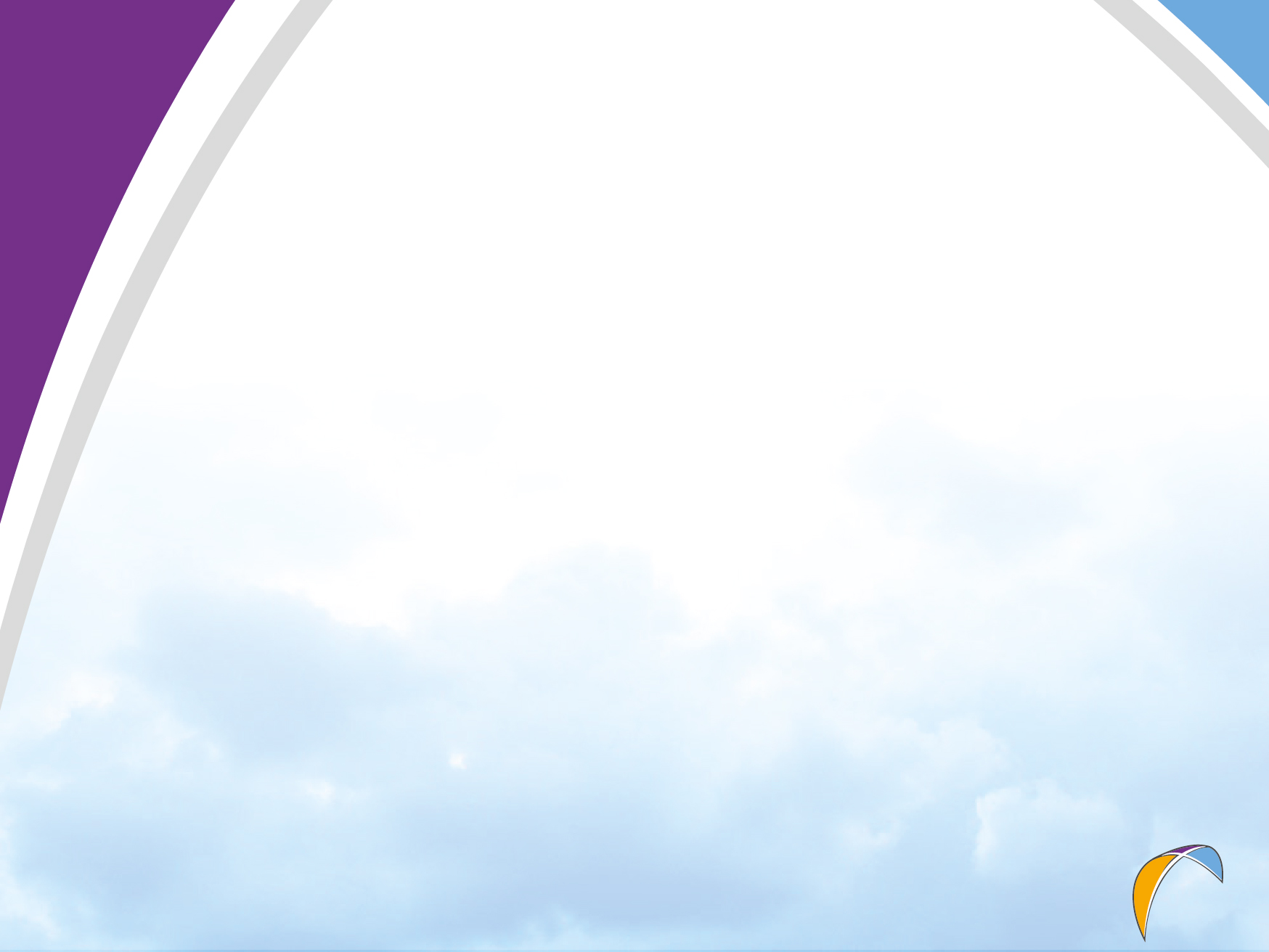 Constat avant le confinement
La population catholique est caractérisée comme suit :

Plus âgée
Moins nombreuse
Davantage de jeunes personnes donnent peu ou pas
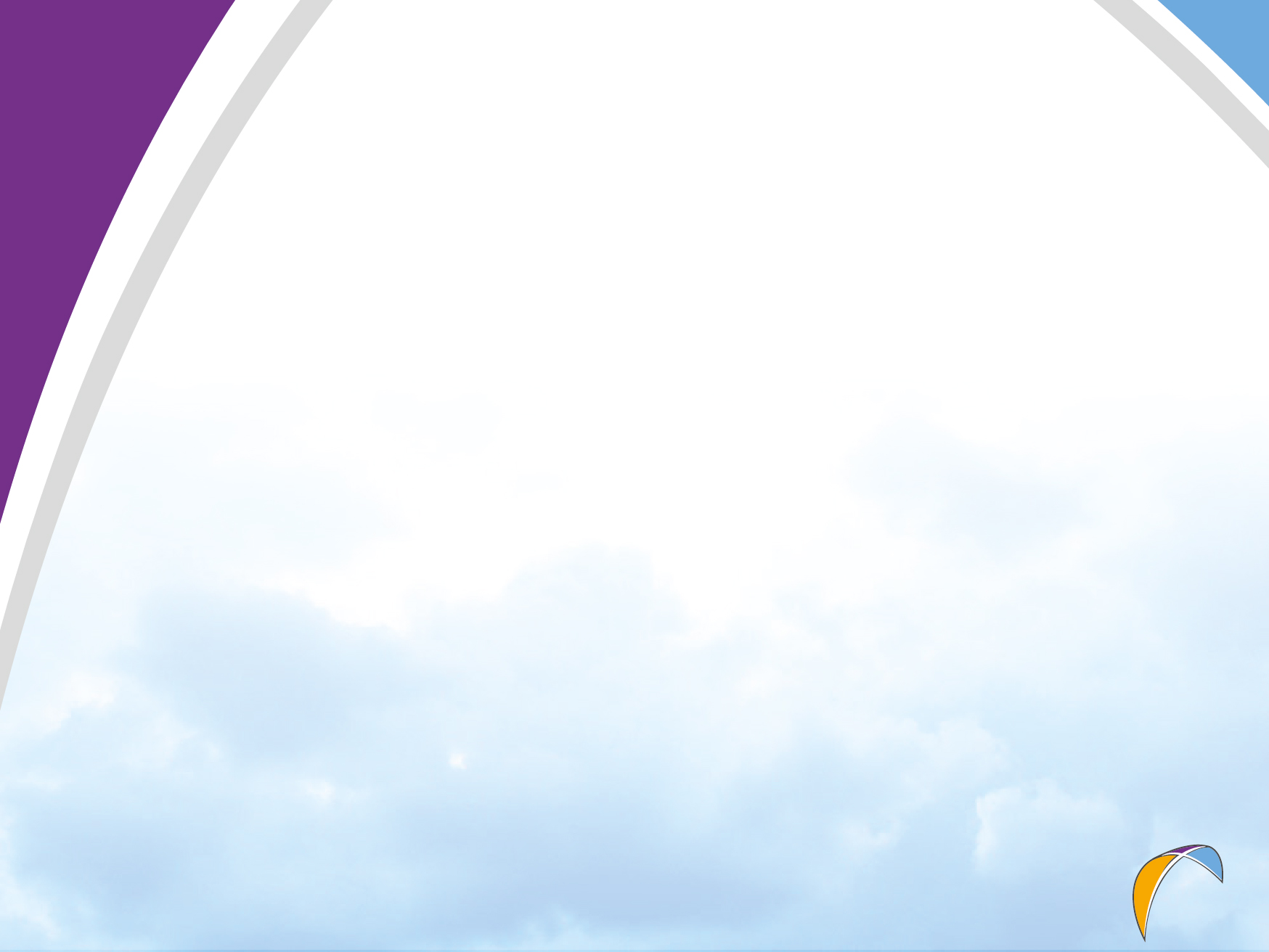 Constat pendant le confinement
Peu de revenus pour les paroisses : pas de quêtes, de messes dites, de funérailles, de mariages et d’autres services payants
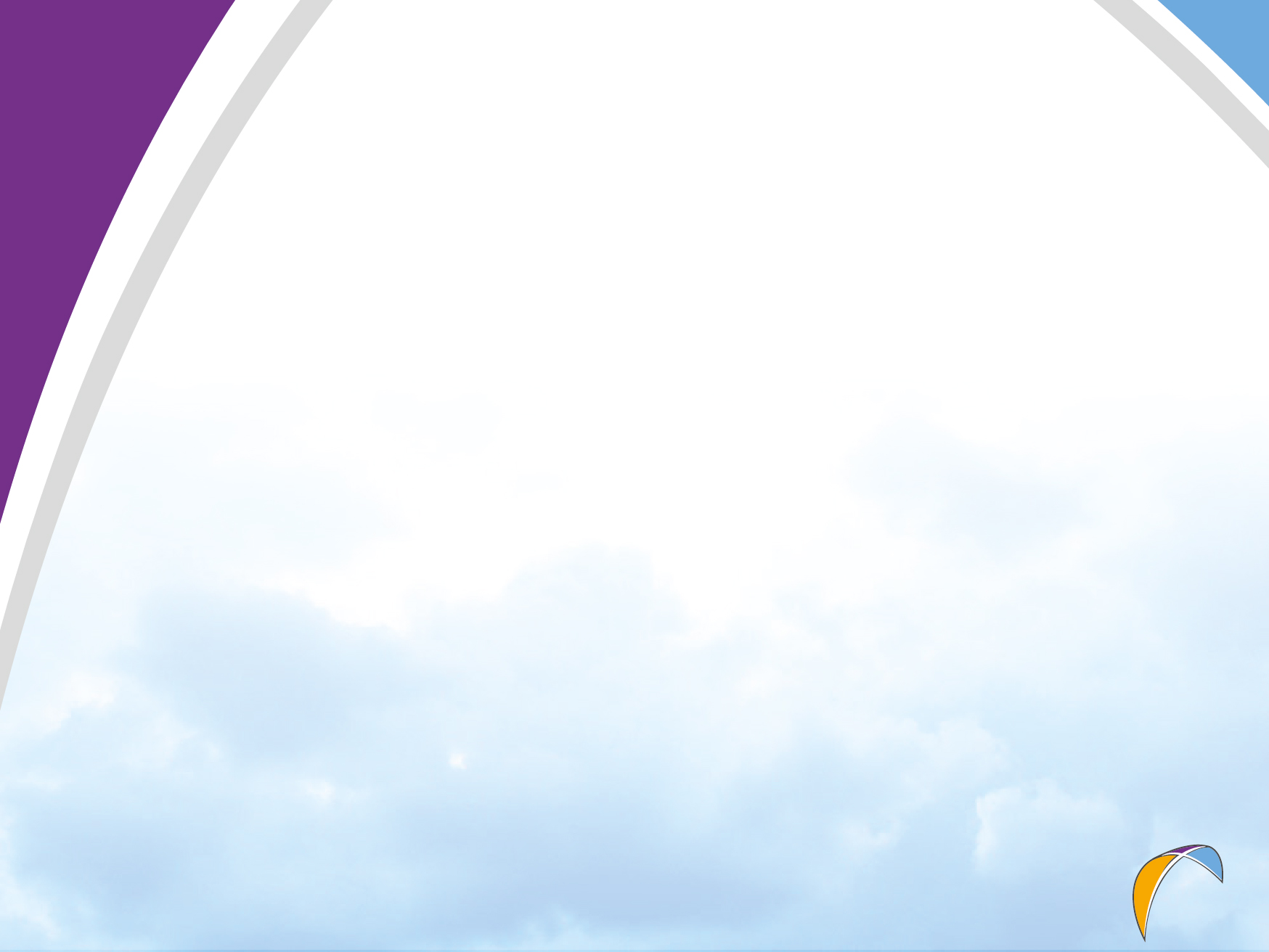 Constat aujourd’hui
Pas de changement, ça peut être même pire!

Globalement moins de dons des fréquentants parce qu’ils sont moins nombreux à participer aux célébrations (réticence au	virus si la santé est fragile)
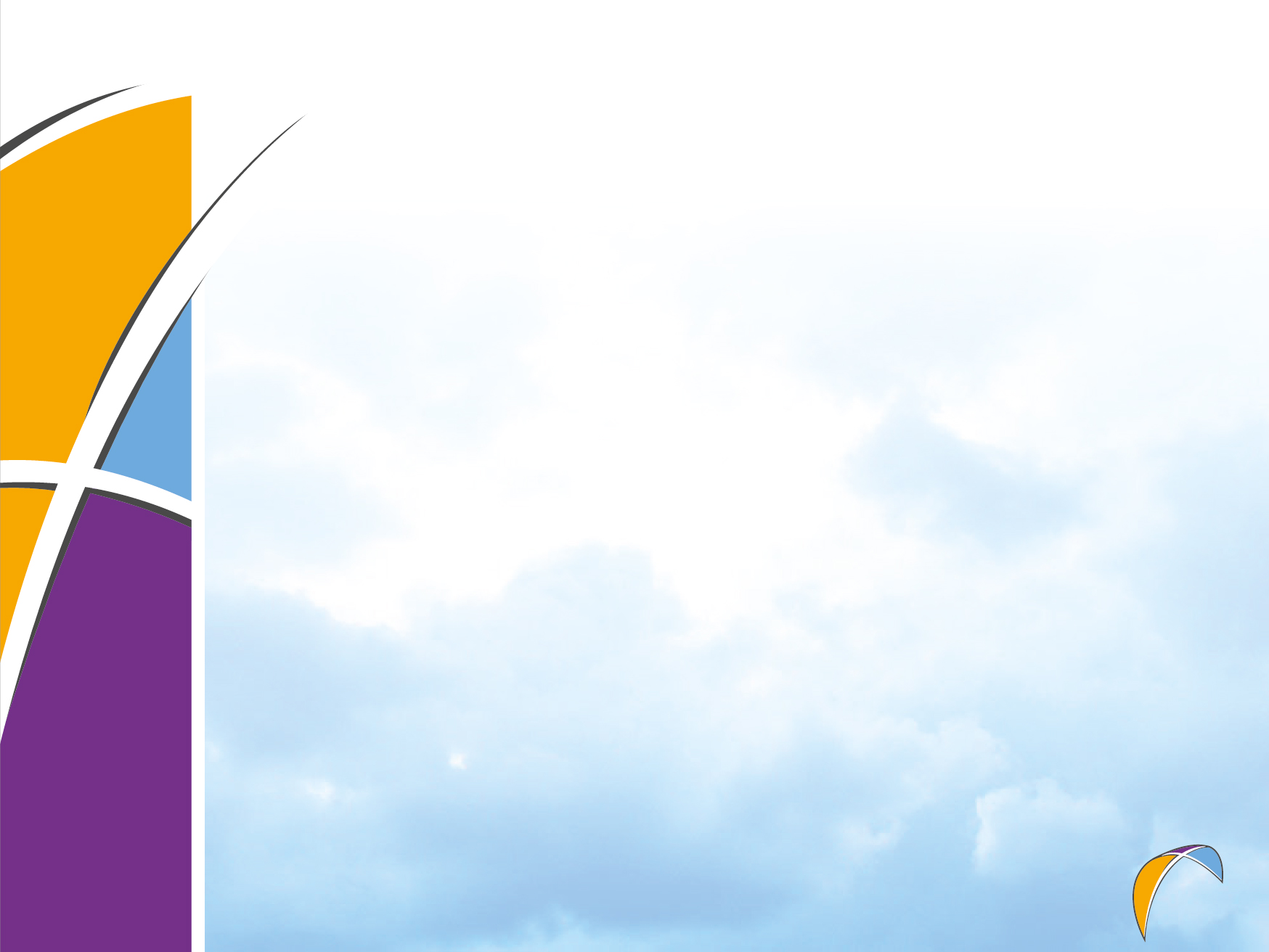 Donc :

Nécessité de solliciter des personnes hors Église, en périphérie!
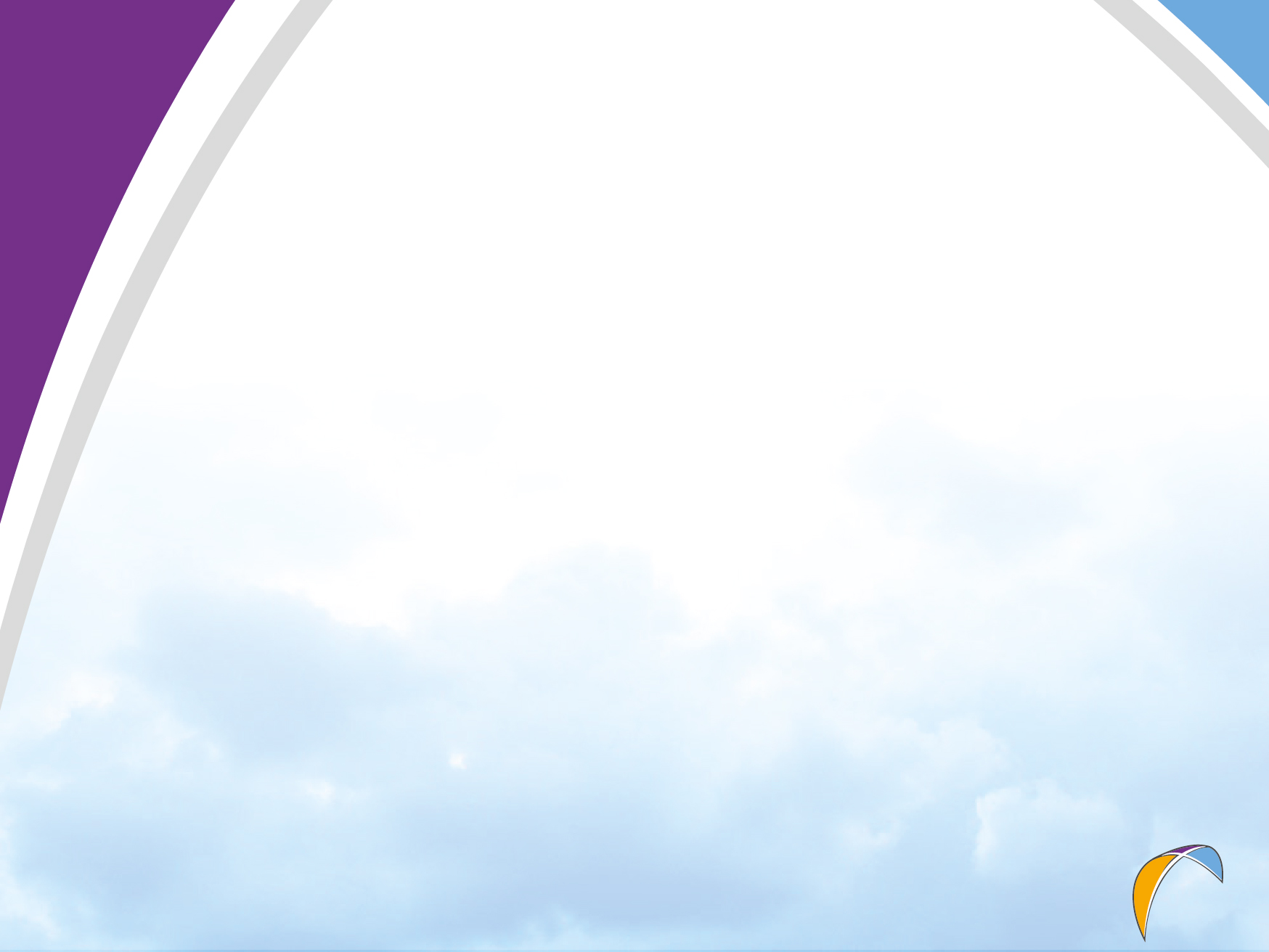 Impacts de la pandémie et du confinement
Églises temporairement fermées
 Revenus faibles ou inexistants

Quêtes traditionnelles déconseillées par la Santé publique

Campagnes de CVA remises

Activités de financement annulées 
Ex : repas cabane à sucre
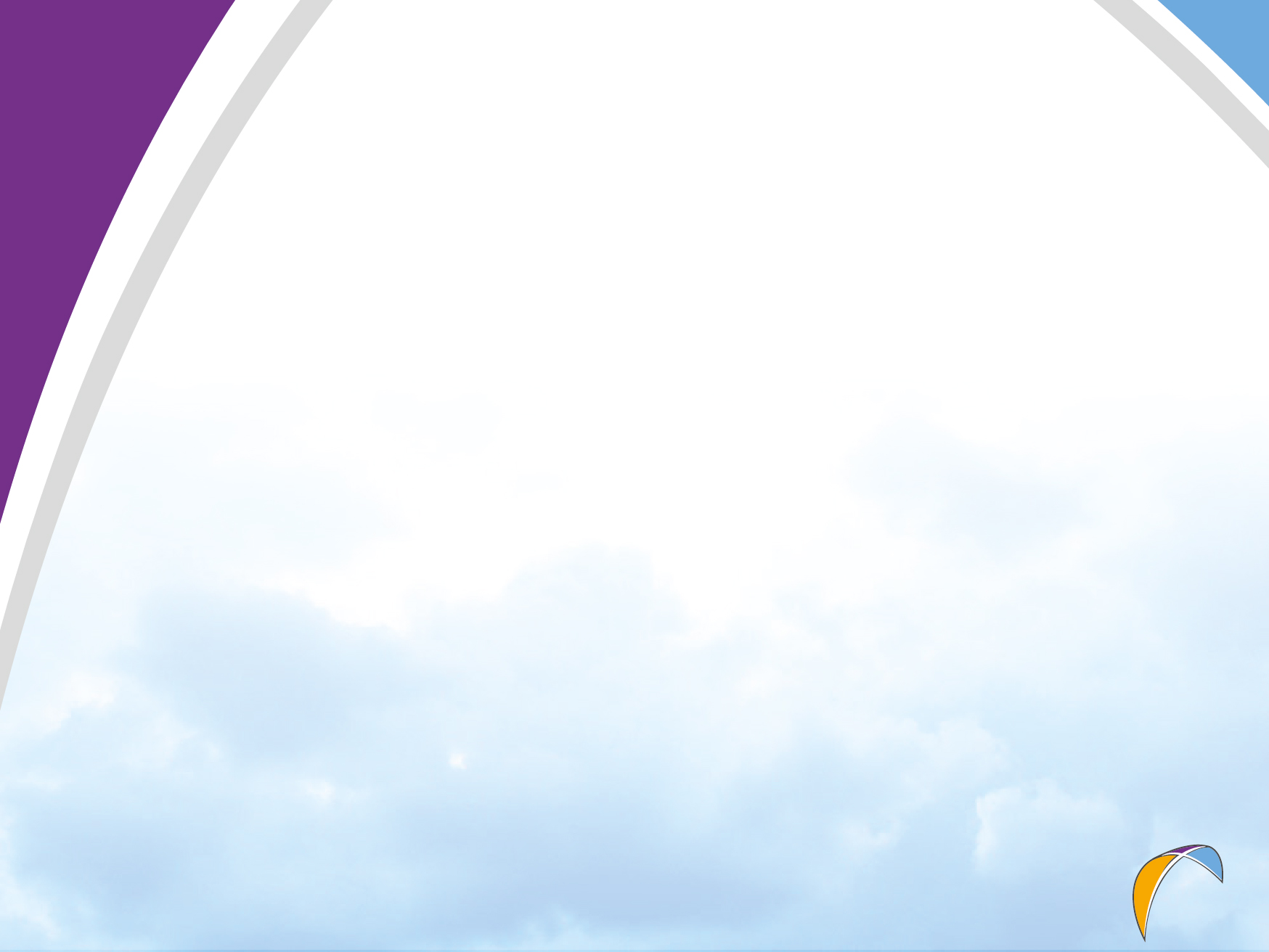 Impacts de la pandémie et du confinement
Incertitude par rapport à l’avenir 
Fragilité économique de certaines personnes
Réticence à donner $$$
Revenus de personnes en baisse
Augmentation de la participation à des jeux de hasard, des loteries, etc
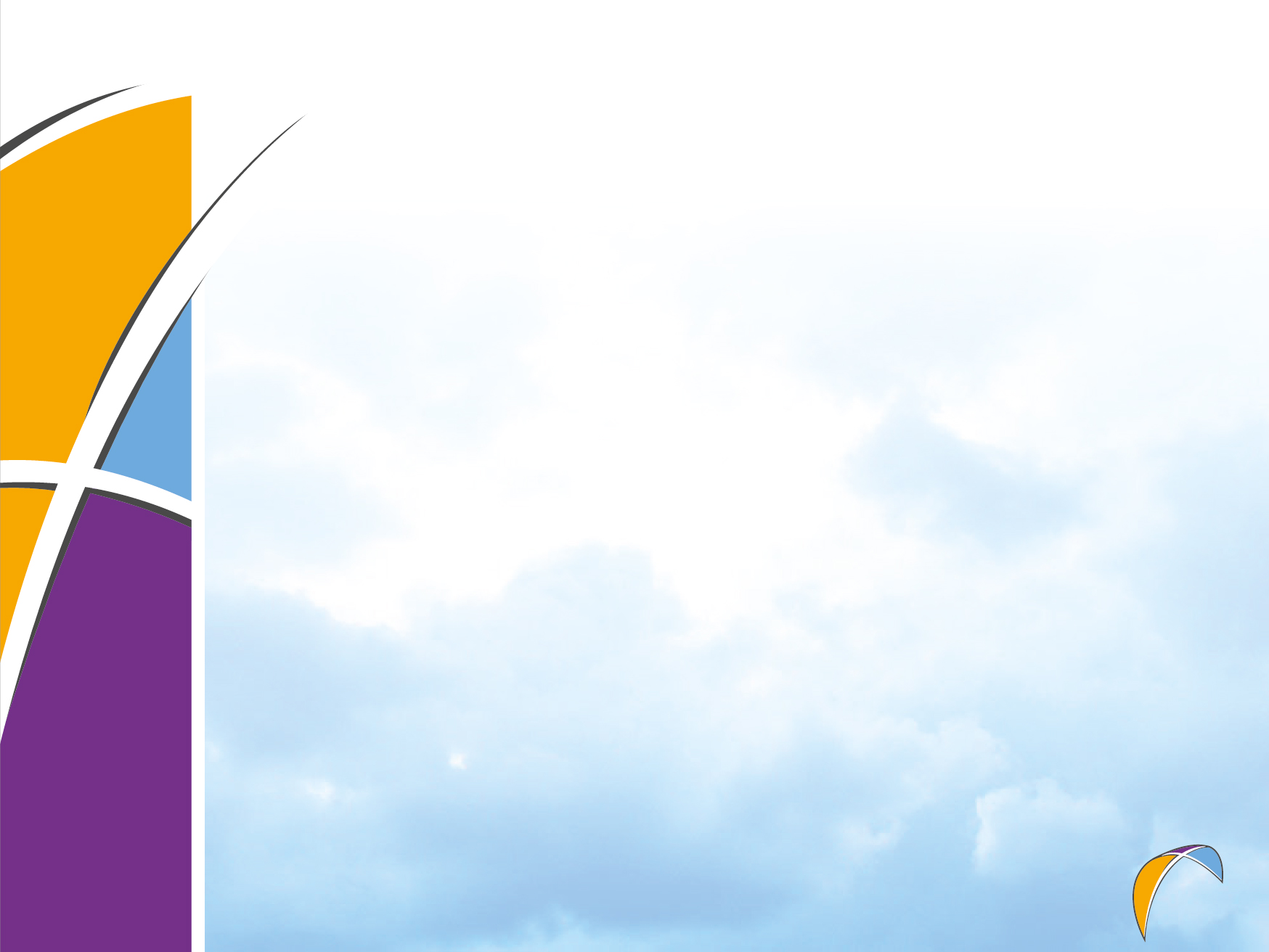 Donc :

Nécessité de trouver d’autres 
moyens de financement 
avec des concepts novateurs!
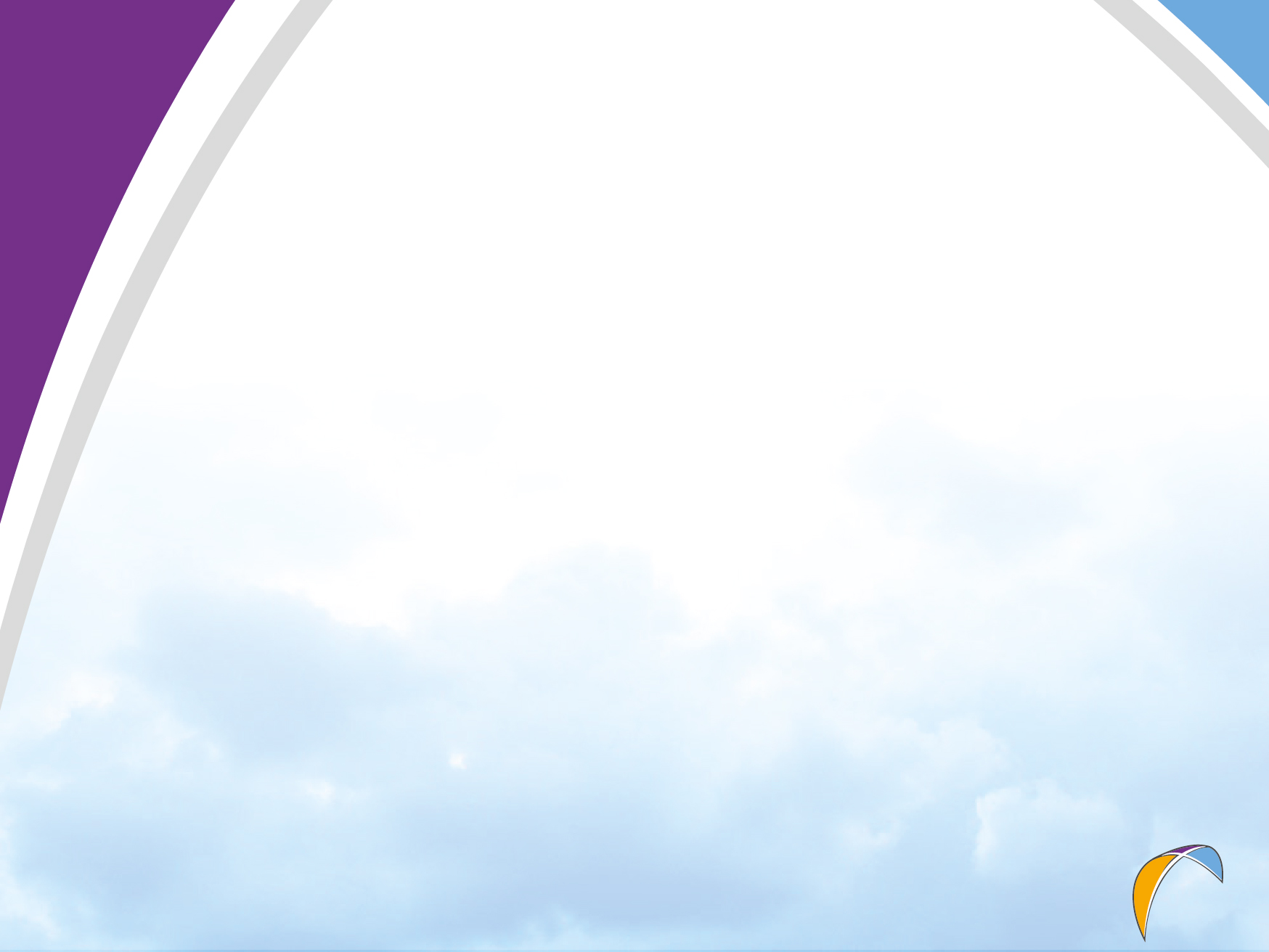 Trouver des concepts novateurs de financement
CVA en ligne
 Avec calculateur de crédit d’impôts pour les dons http://www.calculconversion.com/calculateur-don-bienfaisance.html 
Dons en ligne avec la plateforme Simplyk (facile à utiliser et gratuite). https://s.simplyk.io/fr-ca/
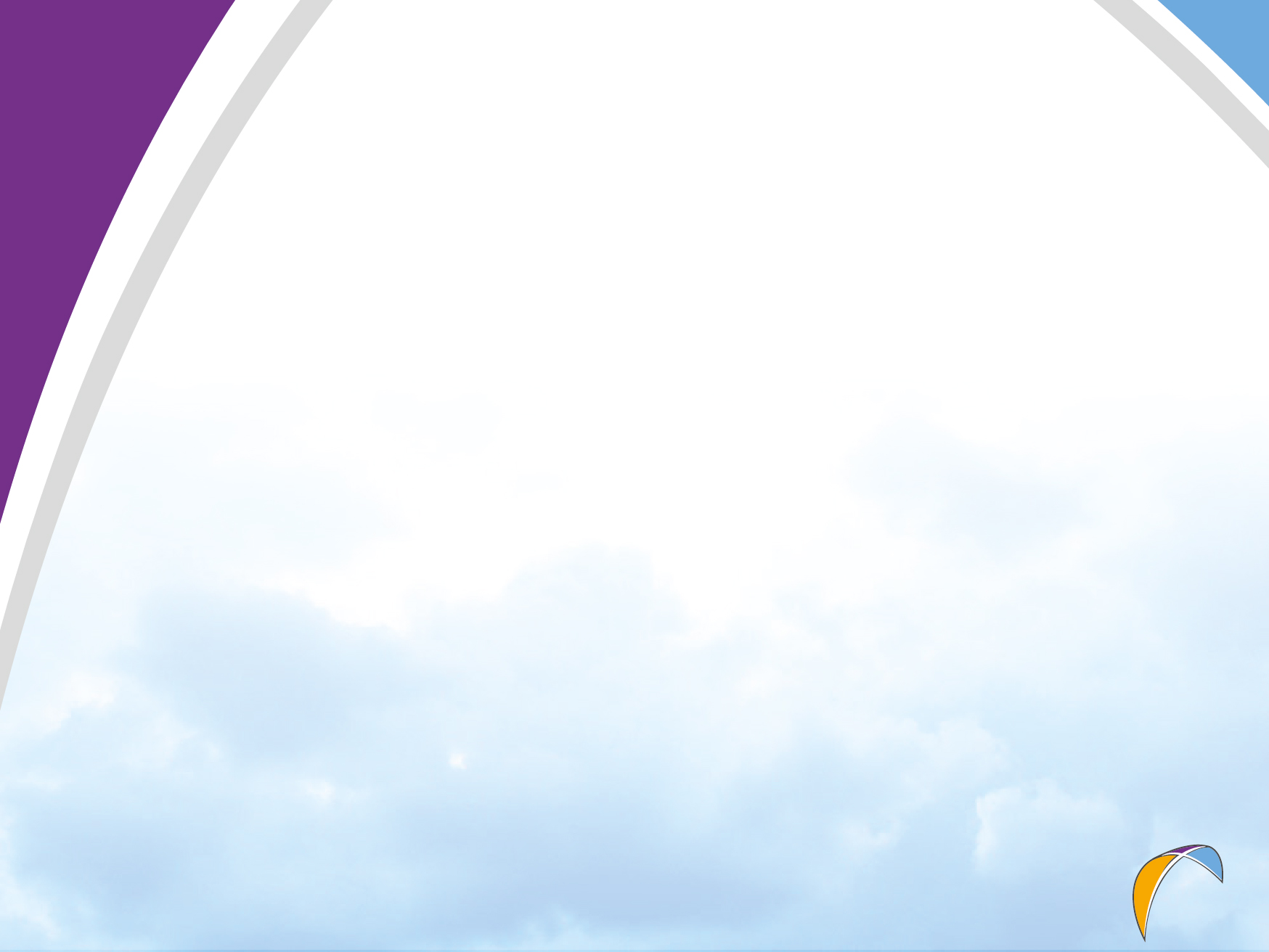 Trouver des concepts novateurs de financement
Encan en ligne
Plateforme MaCause. www.macause.com/eclipse/encan 
Organisation de la vente aux enchères assurée par l’organisme
Frais fixes et non % sur le montant des ventes
Regroupement de plusieurs paroisses pour partager les frais
Vente de plusieurs items pour améliorer la rentabilité
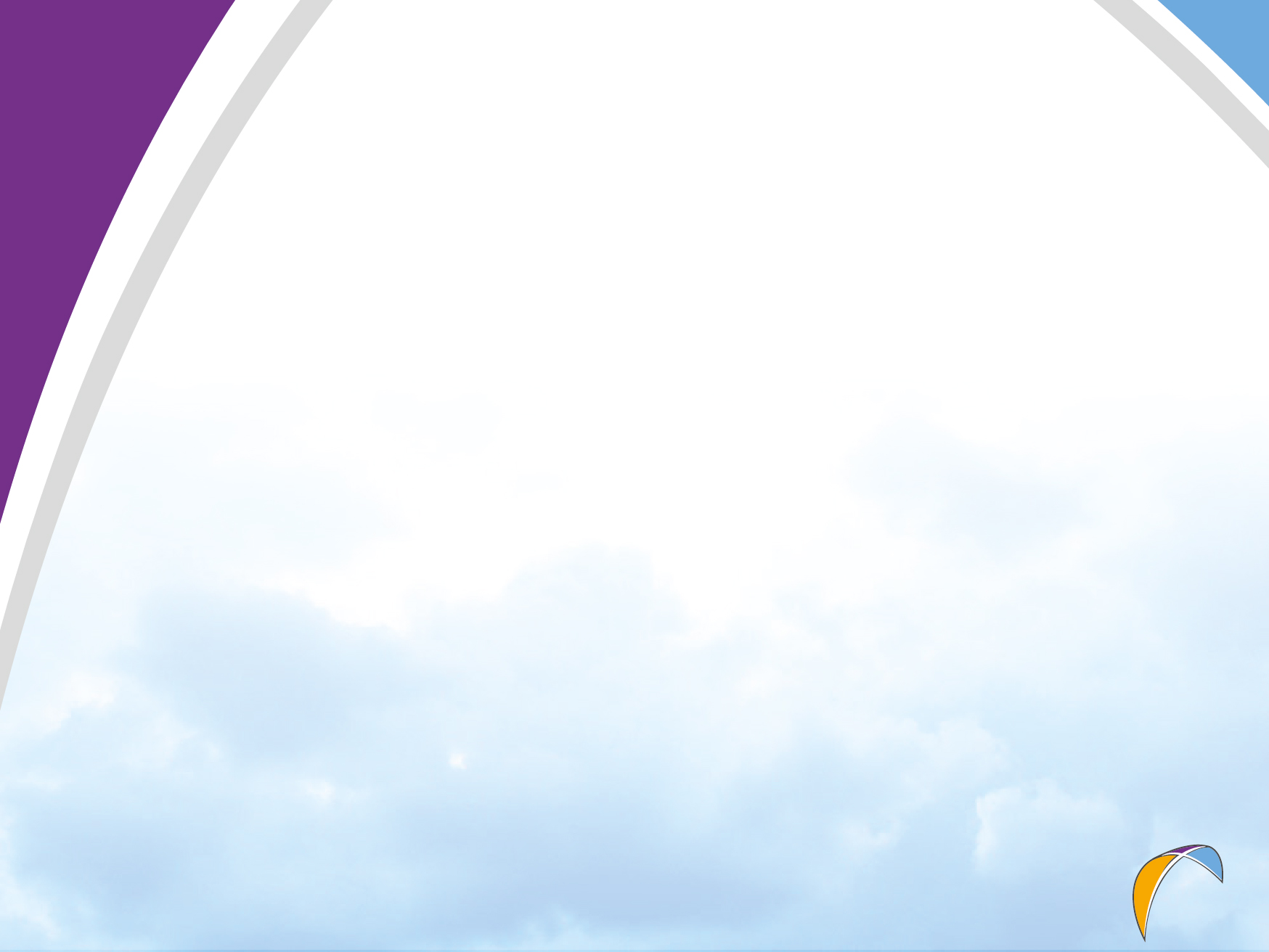 Trouver des concepts novateurs de financement
Encan en présentiel
Organisé par la Fondation Gilles Daoust https://fondationgillesdaoust.com/fondation-gilles-daoust/
Ventes d’œuvres d’art d’une certaine valeur
Organisation de la vente aux enchères assurée par la fondation
Partage du montant des ventes avec la fondation
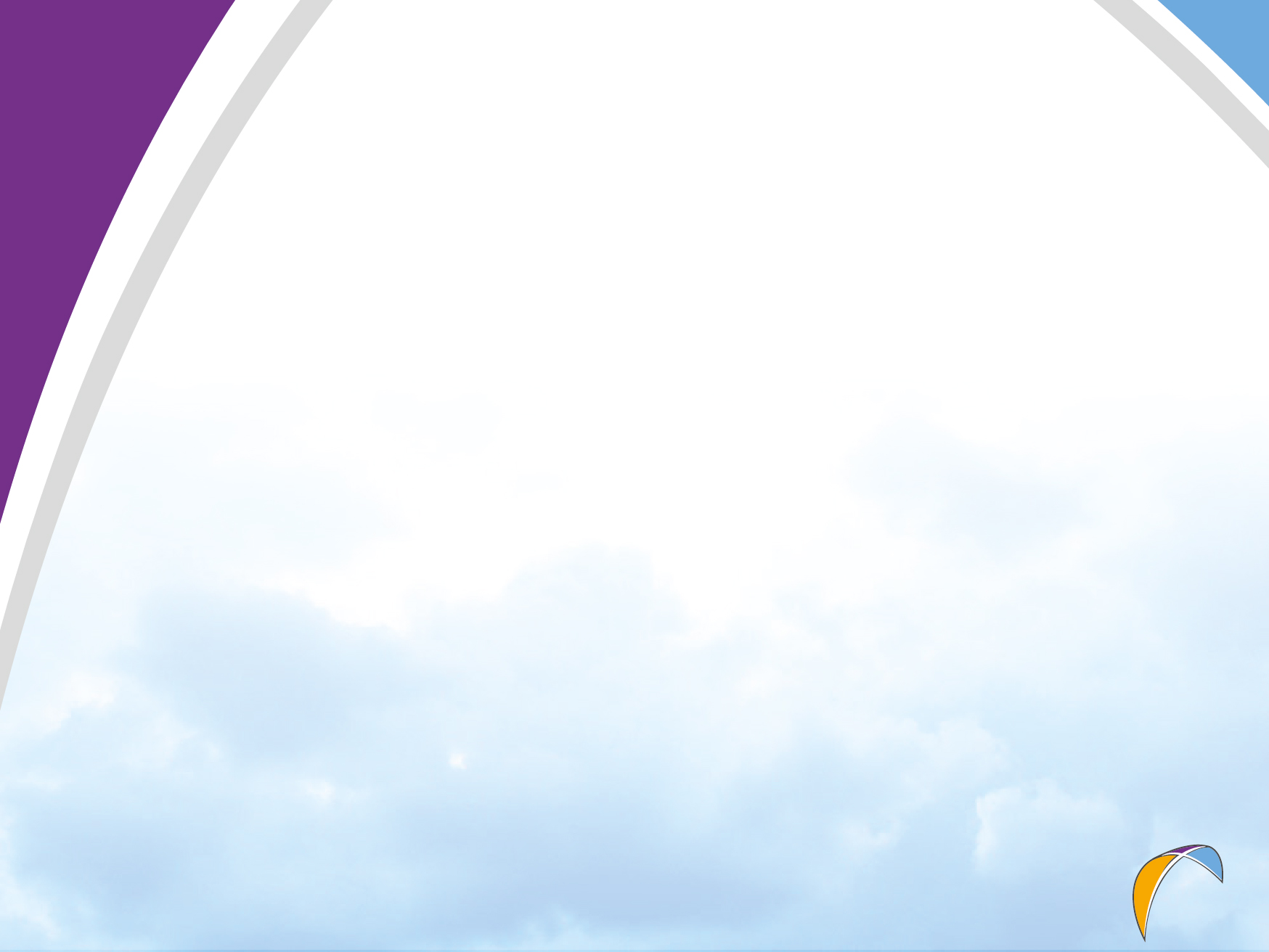 Trouver des concepts novateurs de financement
Tirage moitié-moitié
Moitié des sommes amassées récoltée par le gagnant, l’autre moitié pour la paroisse
Demande de licence à la Régie des Alcools, des Courses et des Jeux
Pas d’investissement financier.
Bénévoles pour la vente des billets
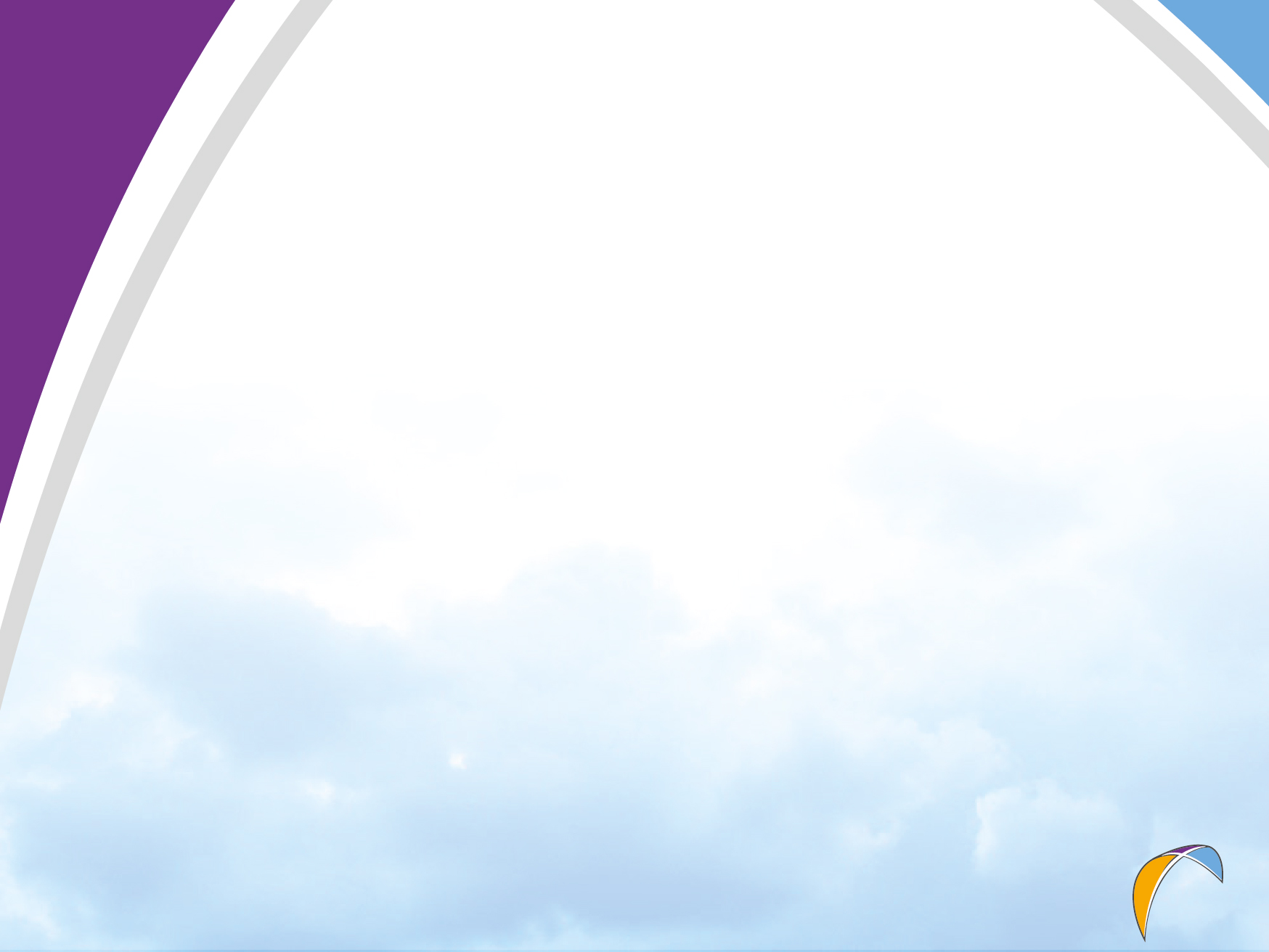 Trouver des concepts novateurs de financement
Bingo récréatif en présentiel
Possible en respectant les consignes sanitaires COVID 
Matériel : boulier et cartes
Droits payables à la Régie des Alcools, des Courses et des Jeux
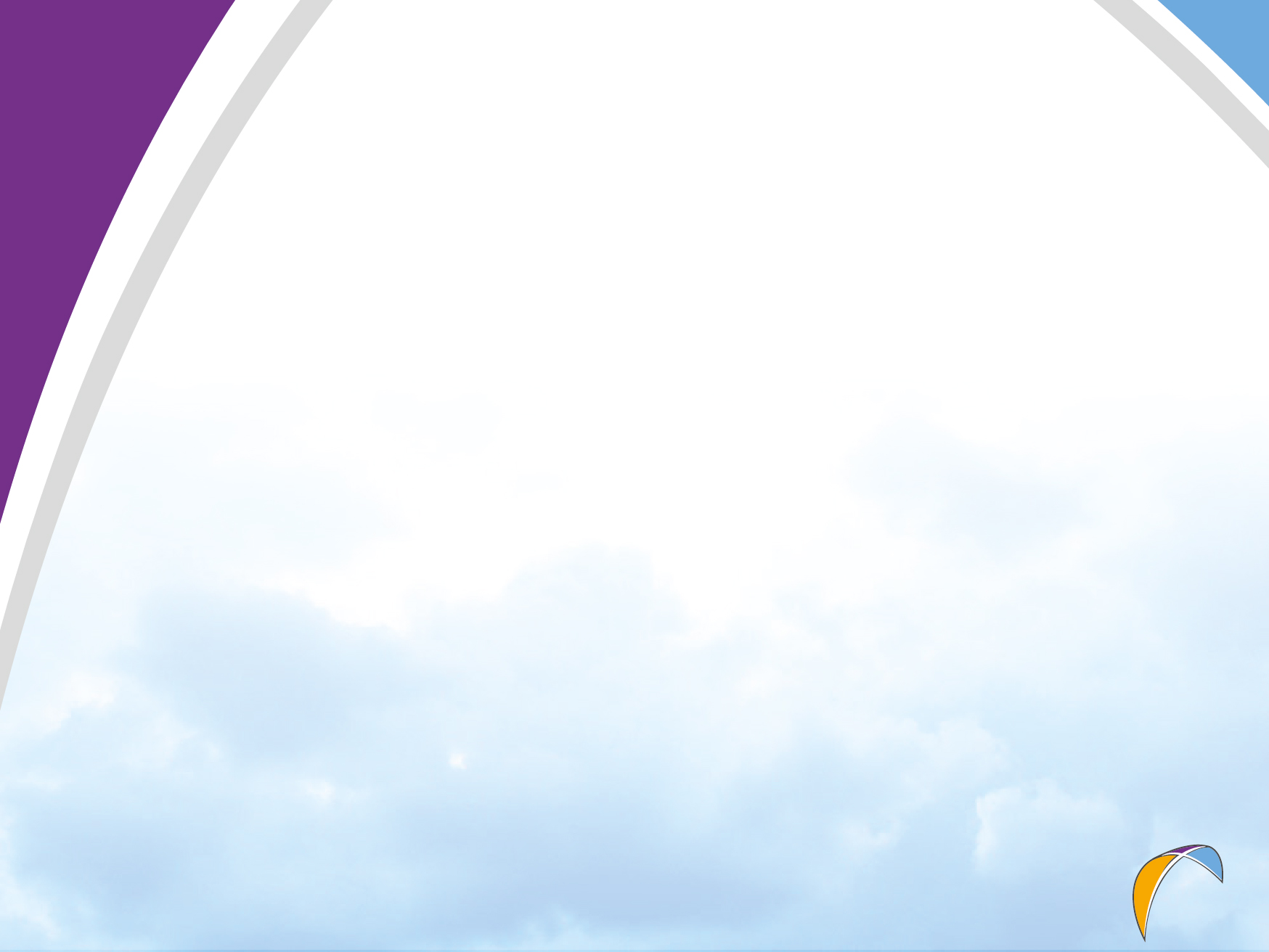 Trouver des concepts novateurs de financement
Bingo récréatif virtuel
Démonstration de Bingomaker : https://youtu.be/RAu6bPI9xIU
Vente des cartes imprimées au préalable (20$ pour 500 cartes personnalisées)
Vente des cartes à l’avance
Utilisation d’une plateforme telle que Zoom ou Teams pour interaction entre les joueurs et l’animateur
Droits payables à la Régie des Alcools, des Courses et des Jeux
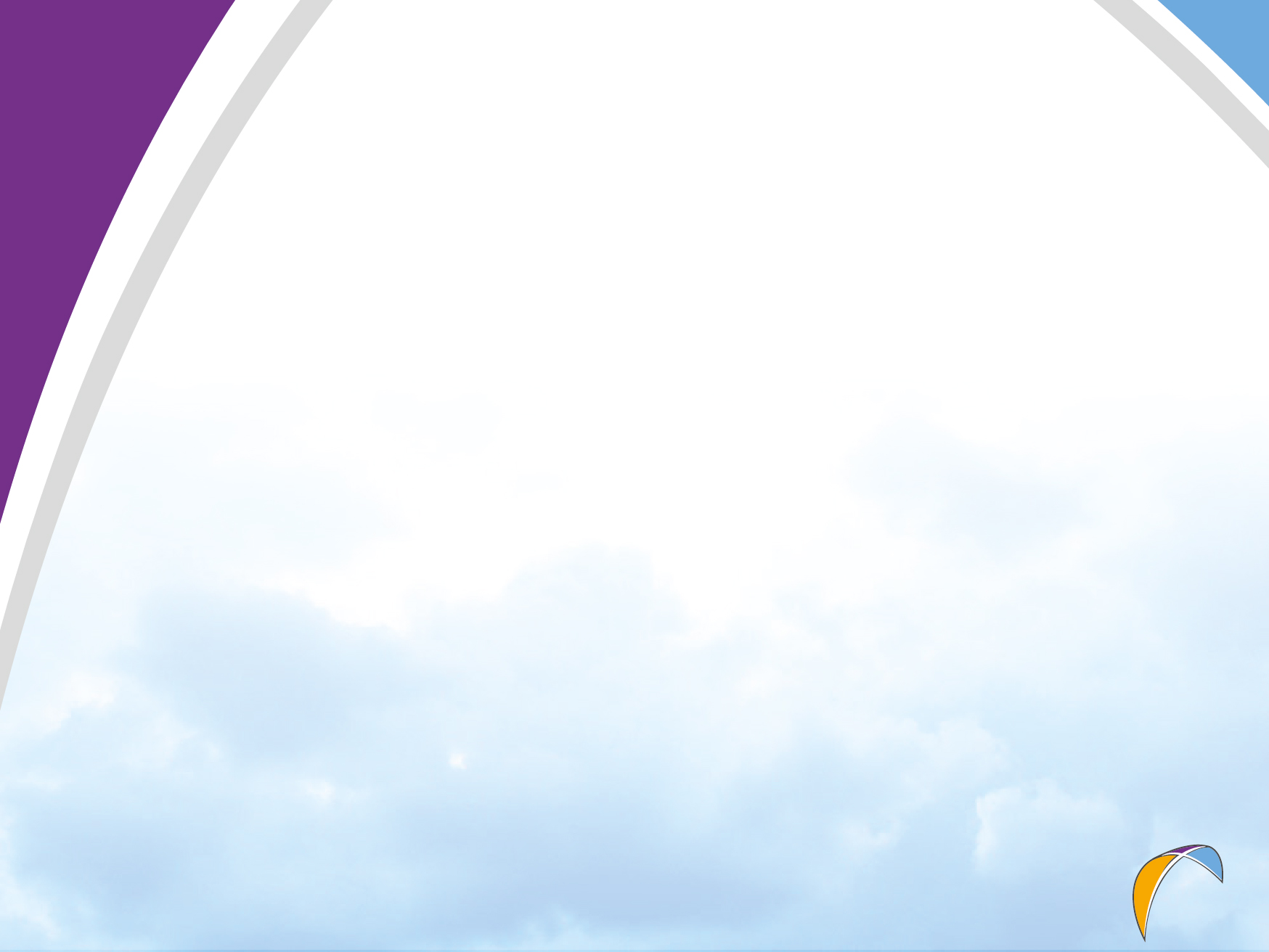 Trouver des concepts novateurs de financement
Dégustation de produits du terroir
Formation à la dégustation
Activité convoitée
Pas de déplacement des personnes installées dans la salle (respect des consignes sanitaires / Santé publique)
Cidre, vin, fromage, etc
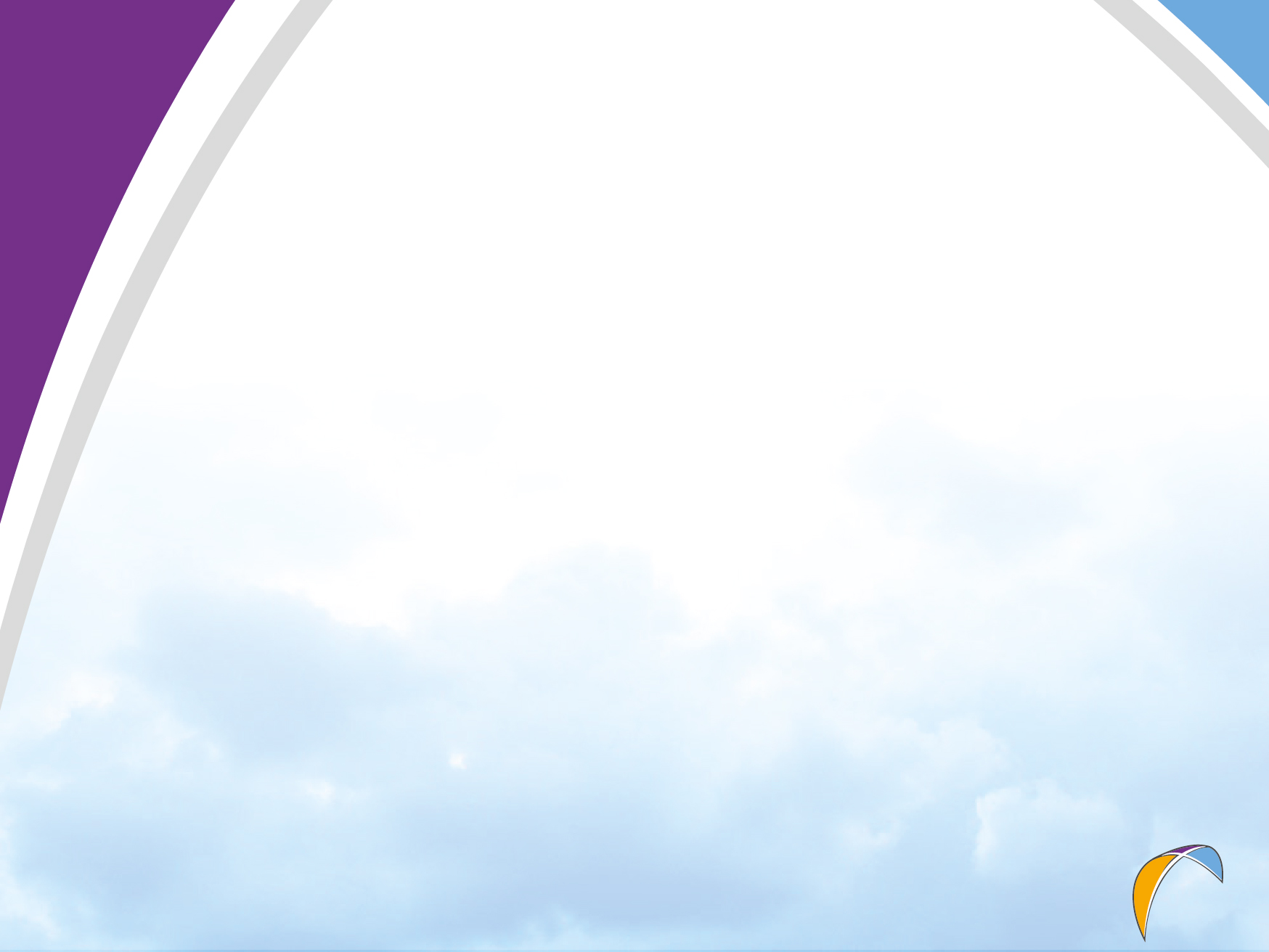 Trouver des concepts novateurs de financement
Marchethon, Tricothon, Bercethon
Participants trouvent un maximum de parrains et marraines dans leur entourage et par les réseaux sociaux pour financer l’activité
Ex : 2$/km parcouru, 1$/carré tricoté ou 1$/minute de berce
Projet adapté aux talents des paroissiens
Créativité et imagination sont les bienvenues!
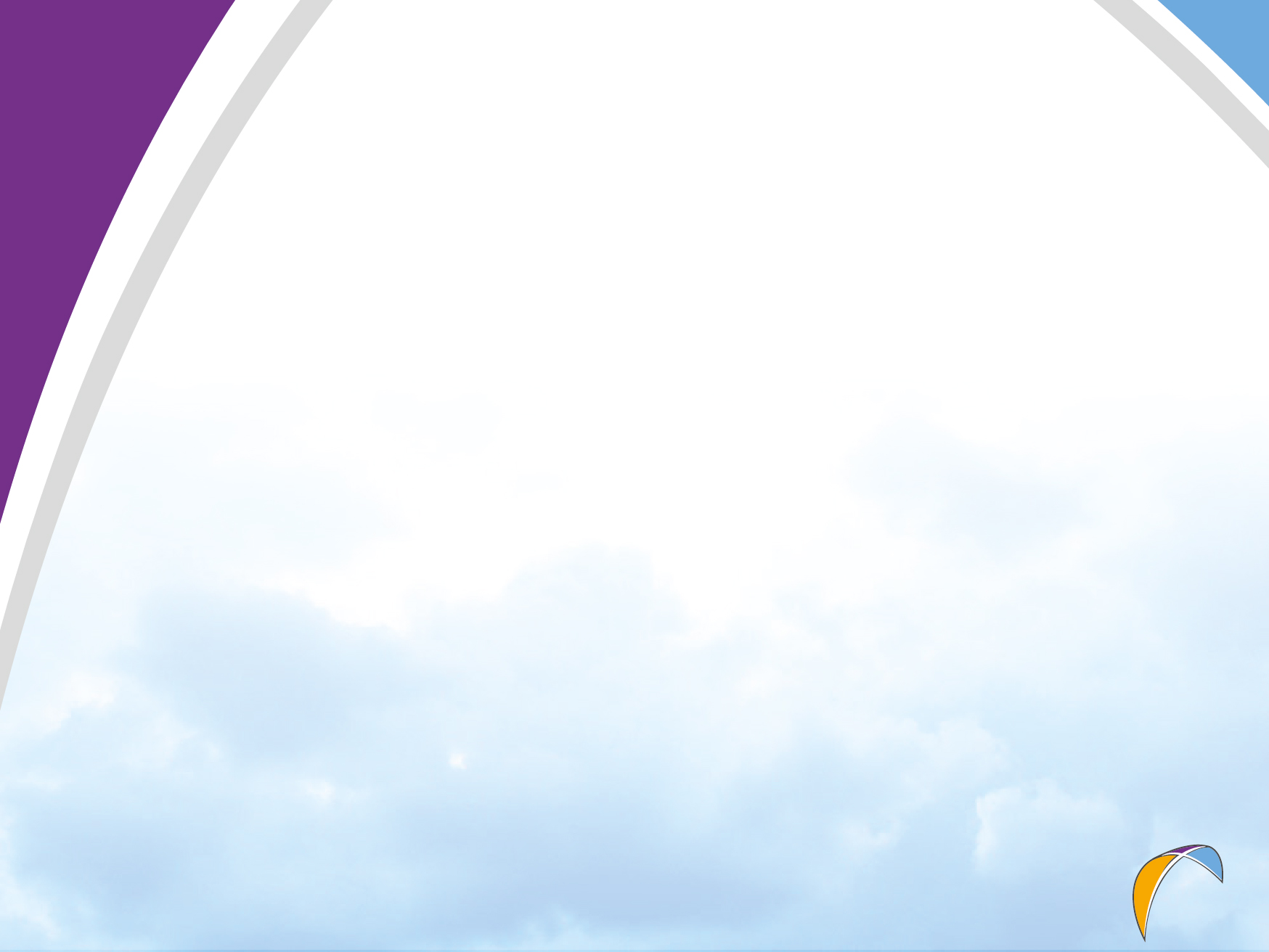 Trouver des concepts novateurs de financement
Expo-vente d’œuvres d’artistes
Pourcentage des ventes remis à la paroisse (à déterminer)
Mise en valeur des talents des habitants de la localité
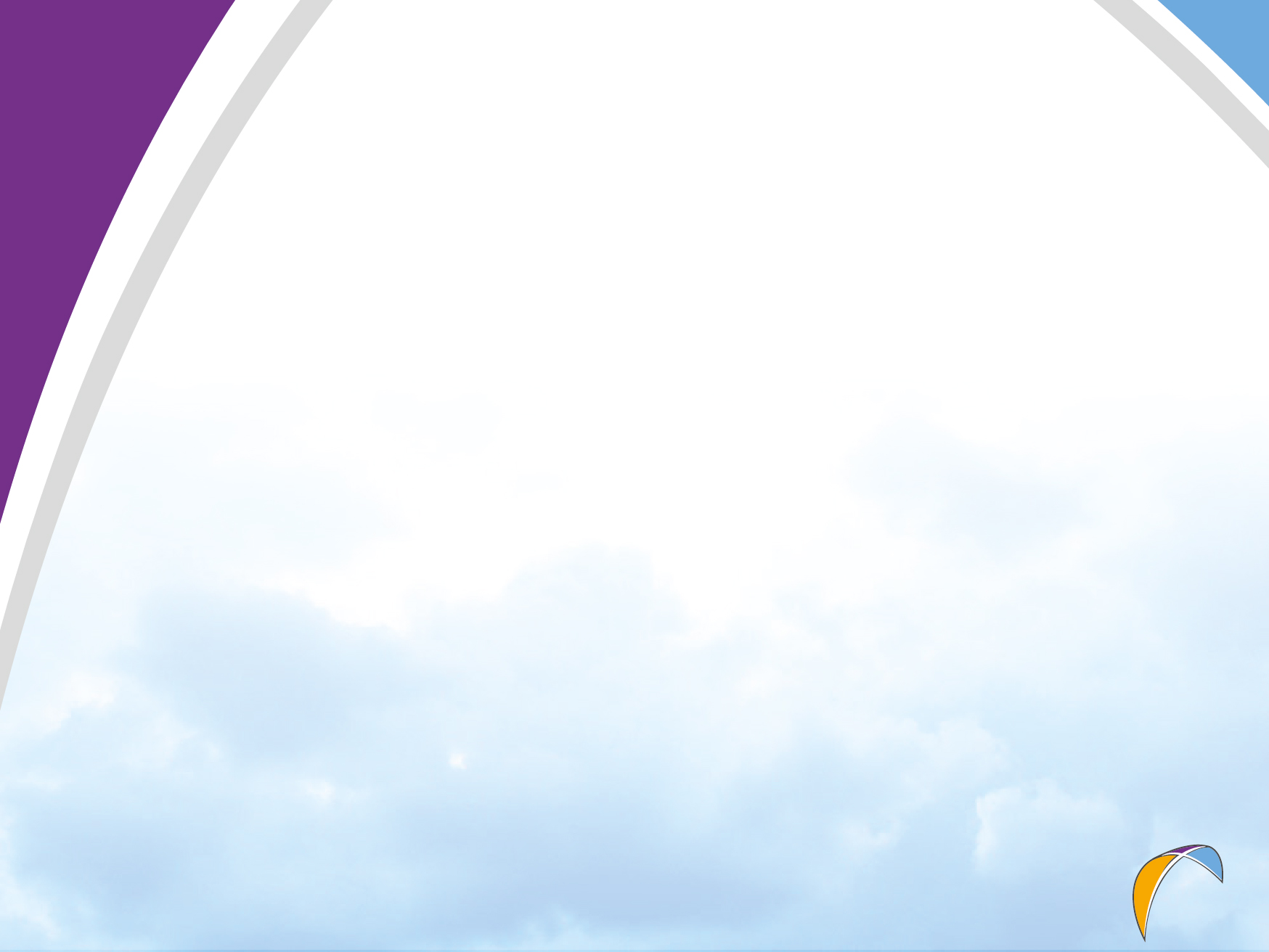 Trouver des concepts novateurs de financement
Église proposée comme lieu de tournage
Candidature à la BCTQ (Bureau du Cinéma et de la Télévision du Québec)
http://www.bctq.ca/lieux-de-tournage/ajouter-des-lieux-de-tournage/
Photos pour mettre le lieu et l’environnement en valeur
Pas d’investissement financier
Protocole mis en place par le service des communications du diocèse
Trouver des concepts novateurs de financement
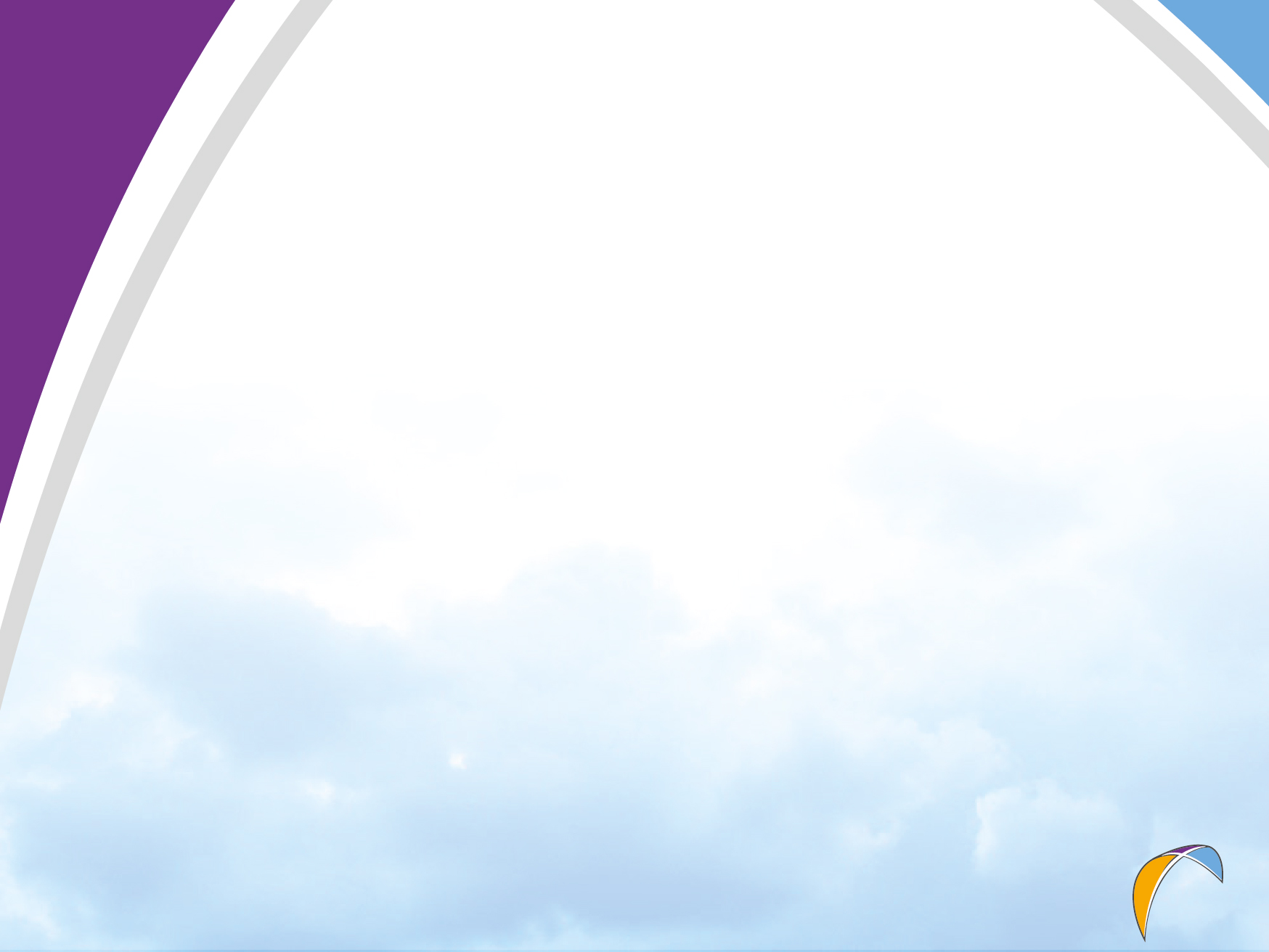 Fundscrip (scrip = monnaie virtuelle)
Achats payés avec des cartes cadeaux achetées à l’avance. Pourcentage des cartes versé à la paroisse
Vidéo explicative : https://www.youtube.com/watch?v=SJCcpTXfORA
Pas de frais pour la paroisse. À la charge des participants (frais de 1,9% si paiement par carte de crédit et frais d’envoi des cartes)
Charge de travail pour la mise en place, le lancement et la promotion du programme
Gestion des opérations et du service à la clientèle pris en charge par Fundscrip. Gains reçus 2 fois par an, sans frais.
Trouver des concepts novateurs de financement
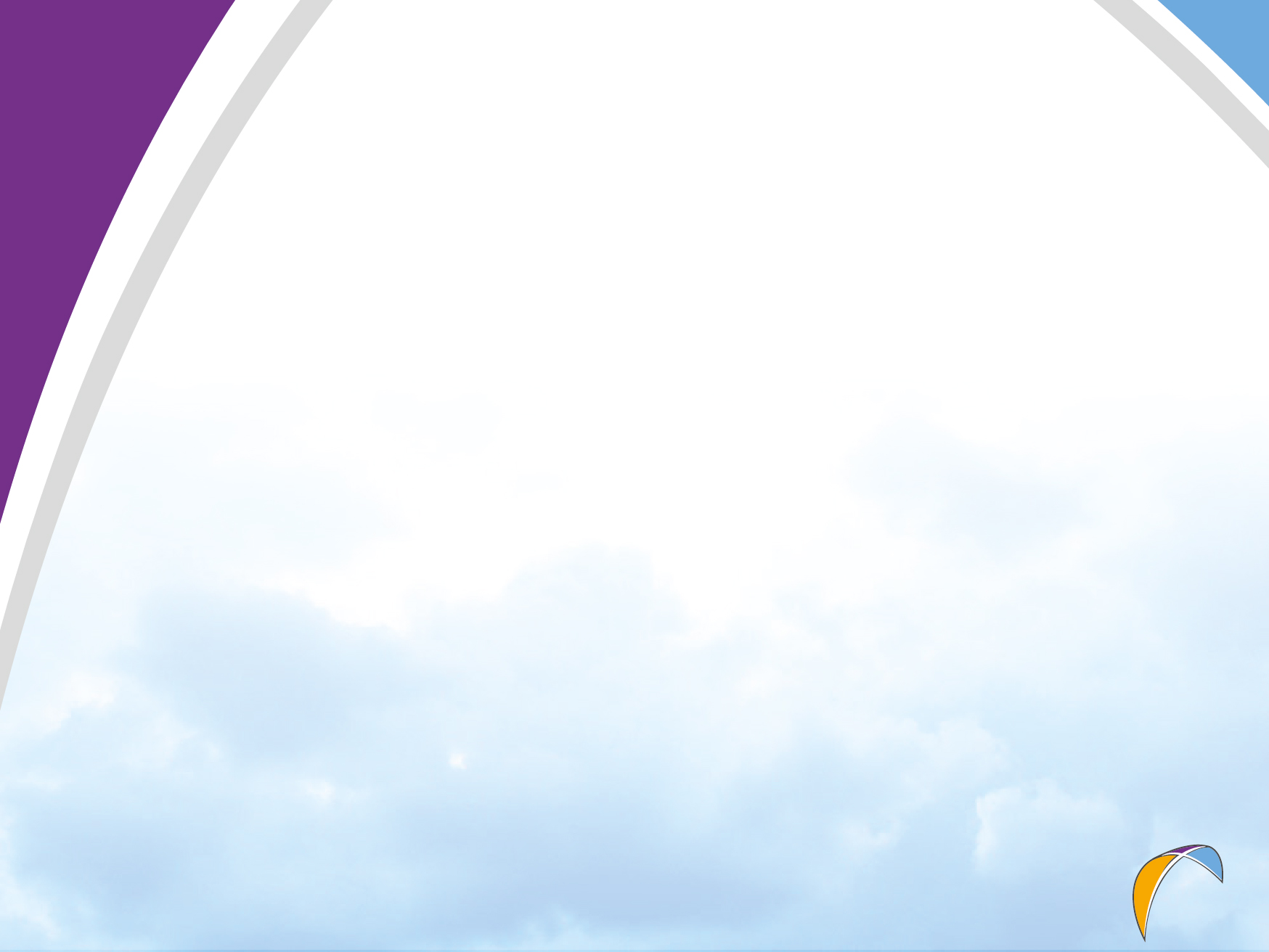 Socio financement ou financement participatif (crowdfunding)
Outil de collecte de fonds fonctionnant sur une plateforme Internet. Permet à un ensemble de contributeurs de choisir collectivement et de financer directement, de manière traçable, des projets identifiés
Vidéo explicative du financement participatif de type « Tout ou rien » : https://laruchequebec.com/fr/a-propos/fonctionnement
Trouver des concepts novateurs de financement
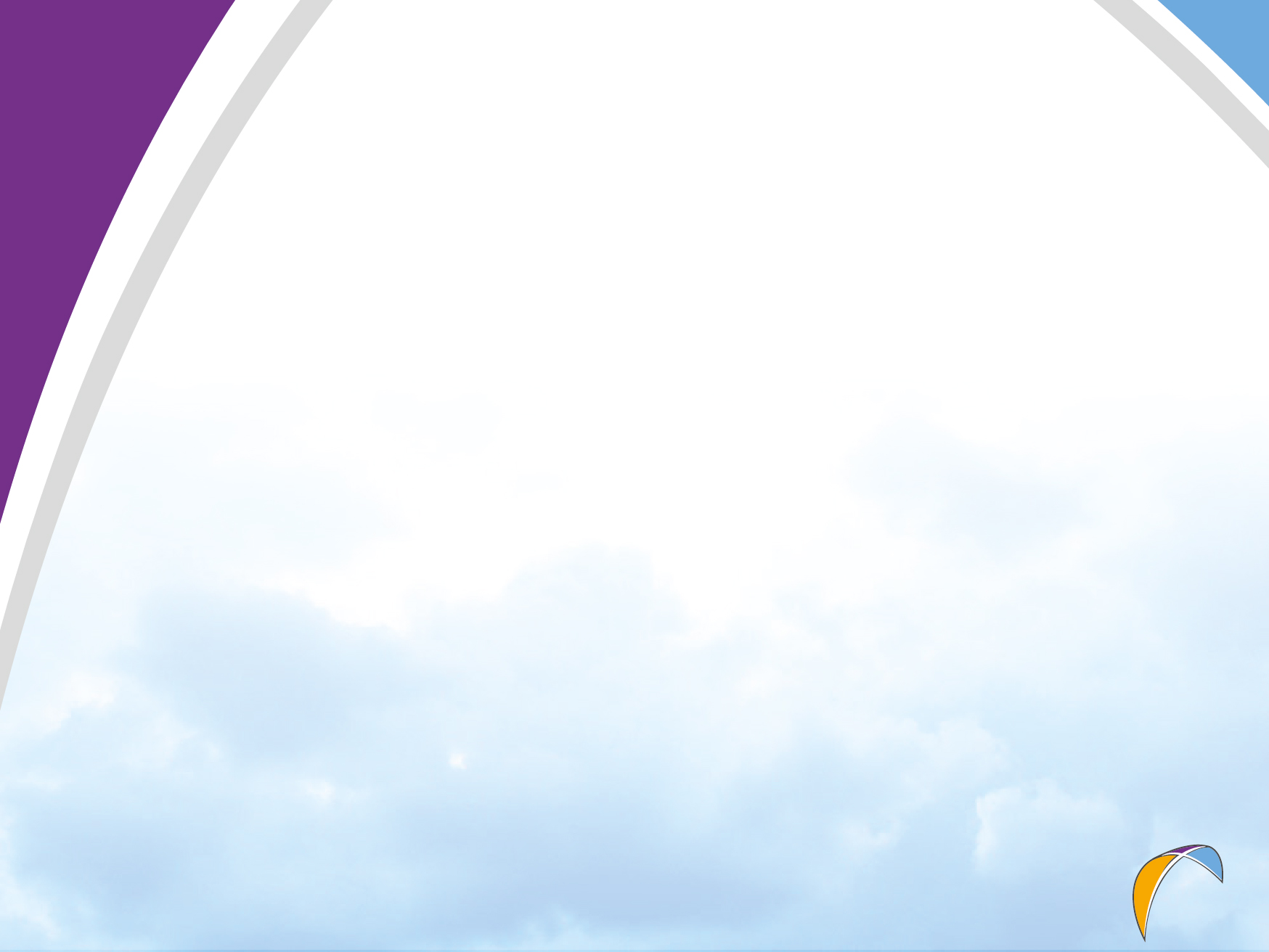 Avantages et inconvénients du financement participatif
Transactions mettant en relation des personnes physiques
Moyen de favoriser l’entraide, l’aspect communautaire
Moyen de communiquer tout en recueillant des fonds
Commission élevée de certaines plateformes (4 à 10%)
Trouver des concepts novateurs de financement
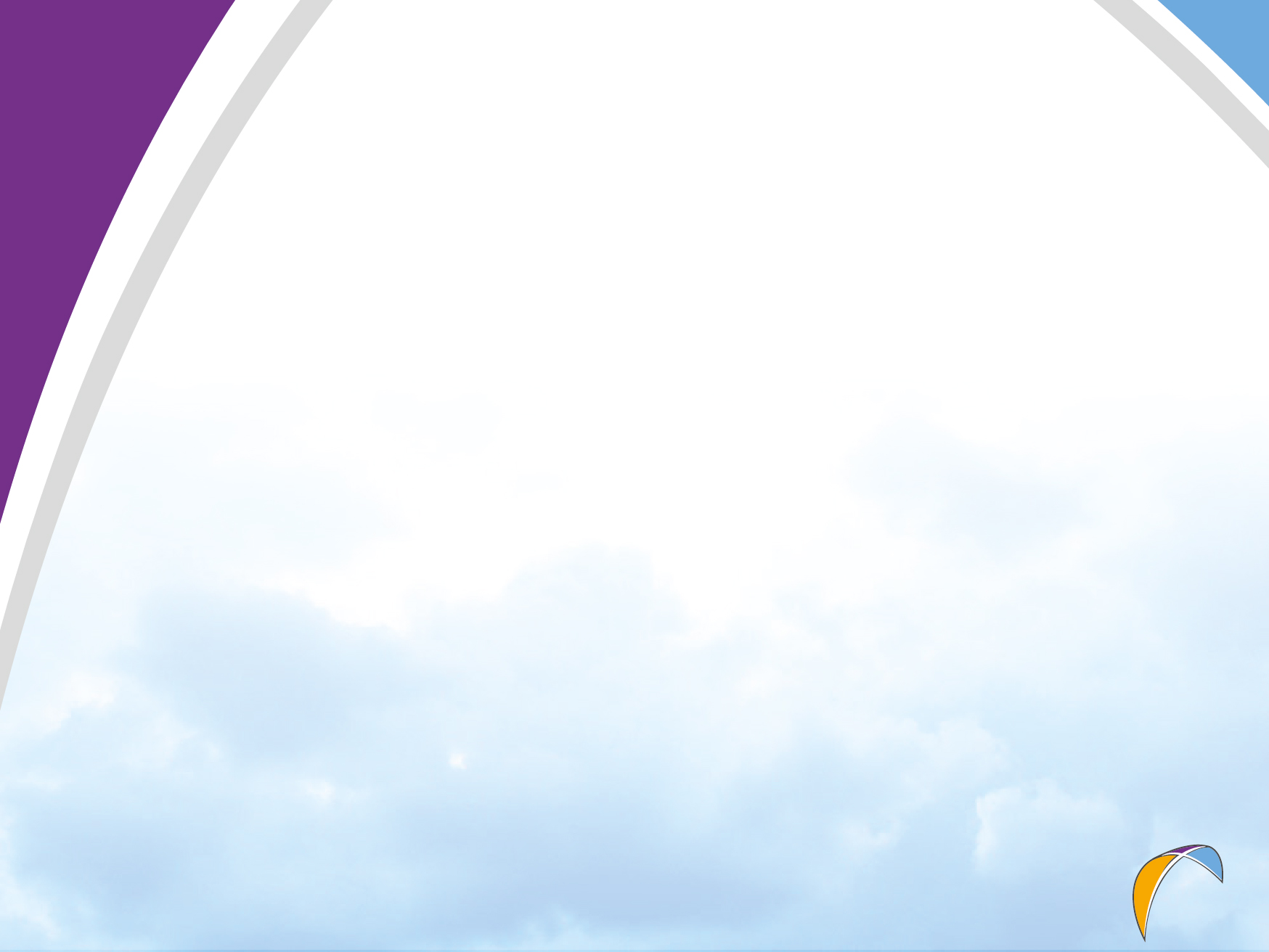 Critères pour favoriser la réussite du projet de sociofinancement
Proposition de projets concrets, précis, mesurables
Collecte sur une courte durée : 30 à 50 jours
Budget maximum : 10 000 $ (si les besoins sont plus importants, faire des tranches)
Thèmes : patrimoine, pour les jeunes, pour les personnes malades et/ou handicapées. Ex : réfection de toit, nouveau chemin de croix, achat d’un minibus
Vidéo attrayante sur Youtube ou Viméo
Trouver des concepts novateurs de financement
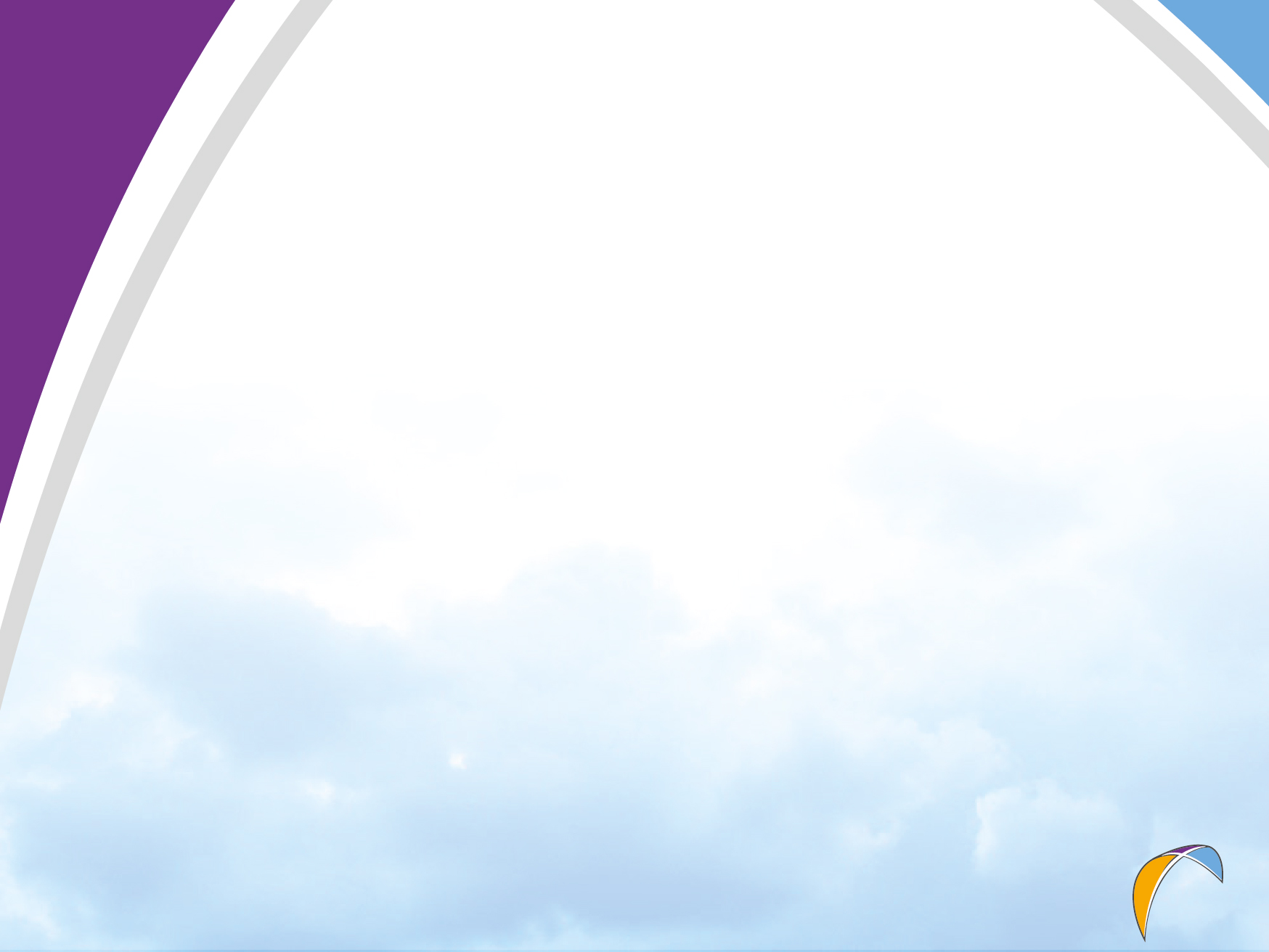 Noms de plateformes de financement participatif 
Kickstarter (Canada)
Indiegogo (Canada)
Ulule (Europe et Québec)
La Ruche (Québec). Ex : https://youtu.be/ihbV8ZsGKqE
Credofunding (chrétien). Ex :
https://www.credofunding.fr/fr/mooc-de-la-messe
 https://www.credofunding.fr/fr/minibus26
Trouver des concepts novateurs de financement
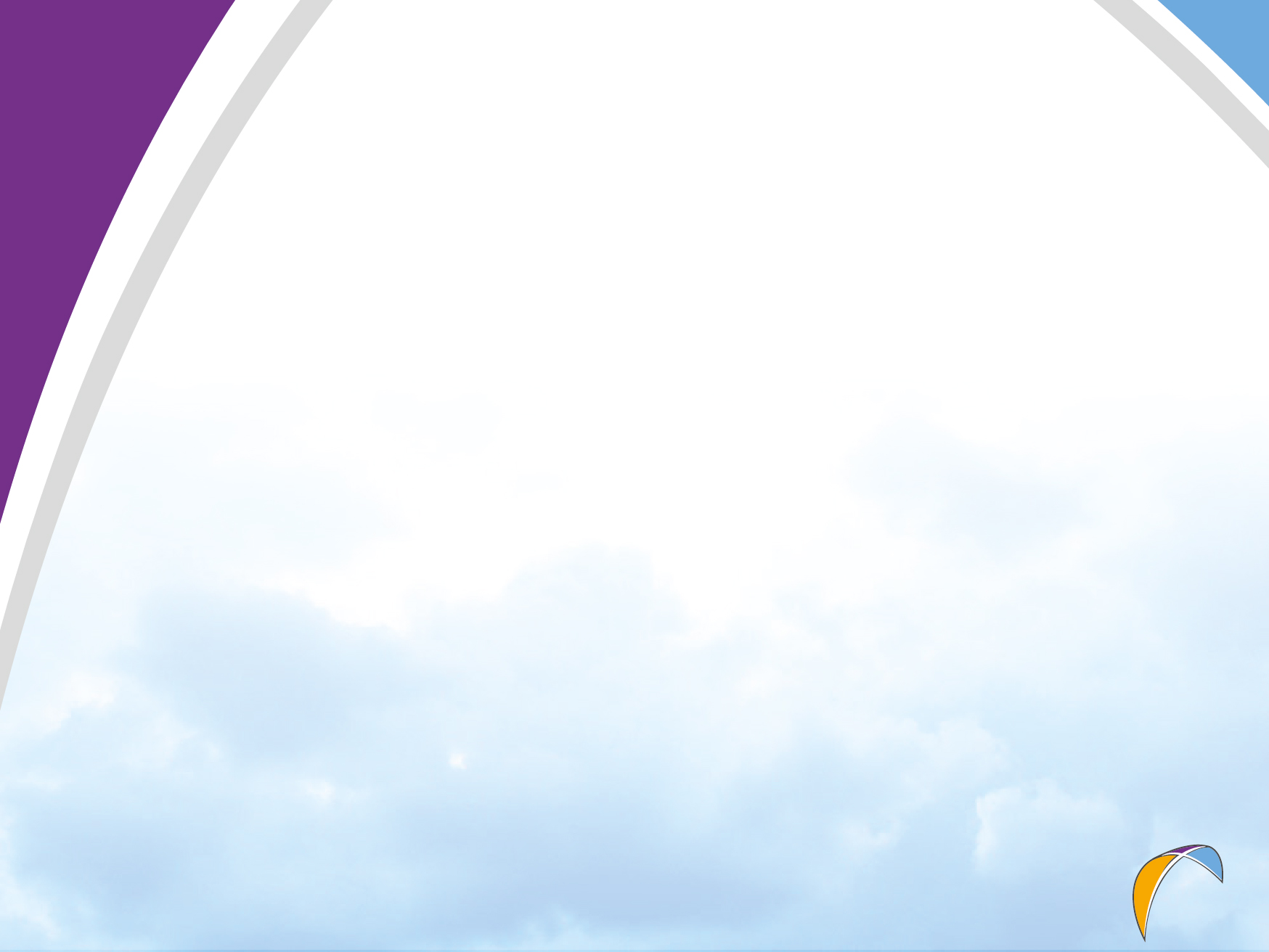 Mouvement Mardi je donne
Chaque année après le Vendredi fou et le Cyberlundi
Prochaine journée mondiale de la générosité :1er décembre 2020
Sollicitation de dons en argent et en bénévolat
Collaboration avec une entreprise partenaire pour le jumelage de dons
Création d’une vidéo courte et inspirante 
Couverture médiatique gratuite (adhésion gratuite)
Vidéo explicative : https://givingtuesday.ca/fr
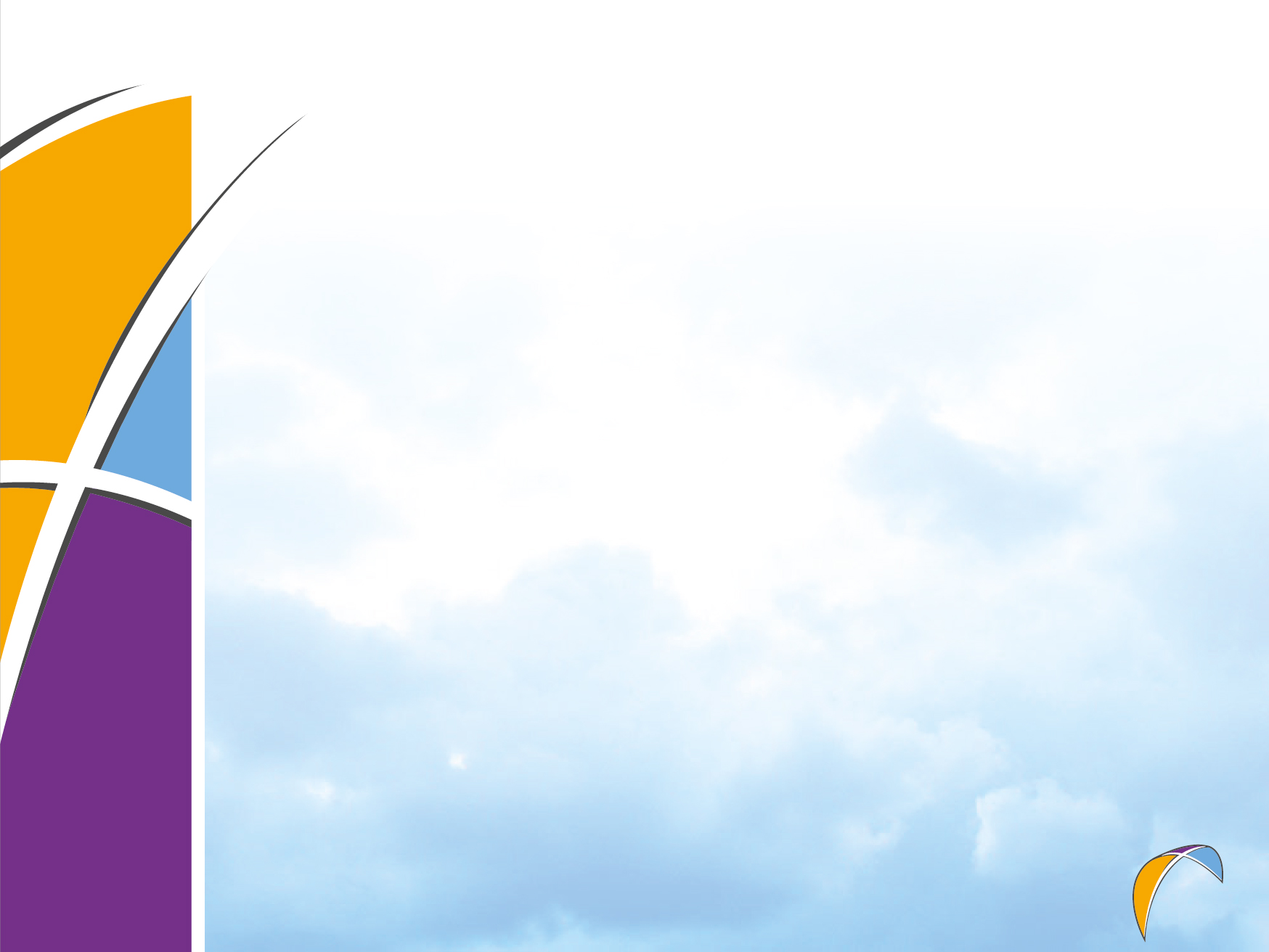 Merci pour votre attention!Formations complémentaires offertes : Jeudi 29 octobre à 18h30 sur ZoomMercredi 11 novembre à 18h30 sur ZoomSi vous avez des questions ou pour vous inscrire à la formationveuillez me contacter!Anne-Séverine Guitard819 563-9934, poste 410asguitard@diocesedesherbrooke.orgSoutien aux ressources pastorales